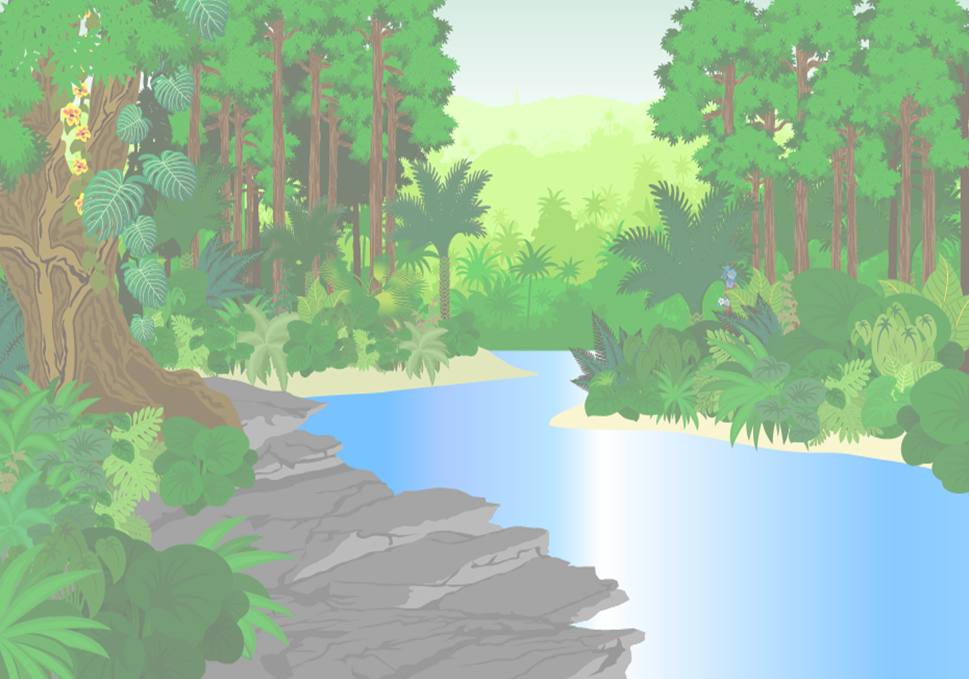 Utiliser les indices pour ajouter des flèches et compléter la chaîne alimentaire.
.
Fiche 2a
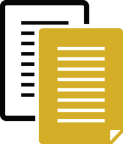 Chaîne alimentaire
Chauve-souris
Aigle
Moustique adulte
(mâle)
Moustique adulte (femelle)
Paresseux
Humain
Crocodile
Orchidée
Poisson-chat
Grenouille
Arbre
Algue
Larve de moustique